1
目的
日頃の取組を省察し、互いの今後取り組みたいことを可視化することにより、授業改善等を日常的で協働的な取組につなげる。
２
①　個人で付箋に記入する

②　概念化シートに可視化

③　感想の交流と今後の方向性の共有
３
①　個人で付箋に記入する
継続して取り組みたいこと

取り入れていきたいこと等
お名前
・筆記具はサインペン
・１枚の付箋に１項目
②　概念化シート（例）
４
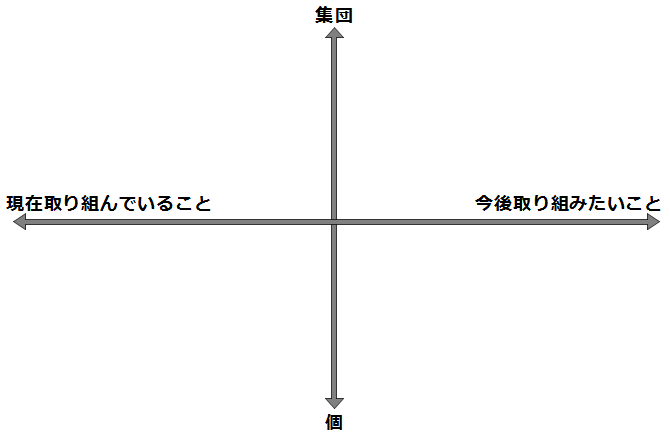 ②　概念化シート（例）
５
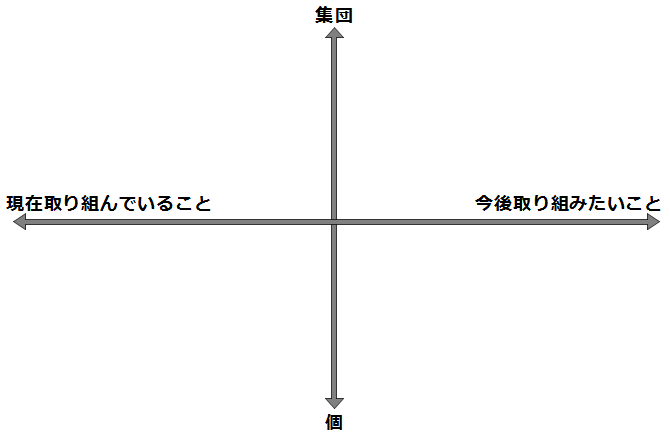 ６
校内研修例
概念化シート活用例
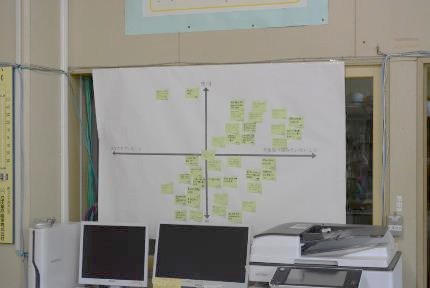 集団

　　　　　　　　　　
現在取り組んで　　　　　　　　　　今後取り組み　　　　　　　　　　
　　　　　いること　　　　　　　　　　　　　たいこと



　　　　　　　　　　　　　 個
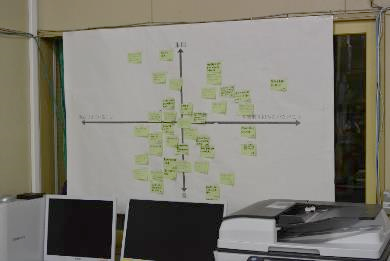 協議会の「個の省察」の場面で、
「緑付箋」に継続して取り組みたいこと取り入れていきたいこと等を記入。
表に貼付し、全員で共有する。
職員室内に掲示し、取組状況に応じて　貼付位置を移動する。
７
③　感想の交流と今後の方向性の共有